Calvert Area 
Liaison Meeting
26th March 2021

Chris James 	EKFB
Iain Roberts 	IMD Design
Simon Griffiths 	Fusion
Thaina Sa’id	EWR
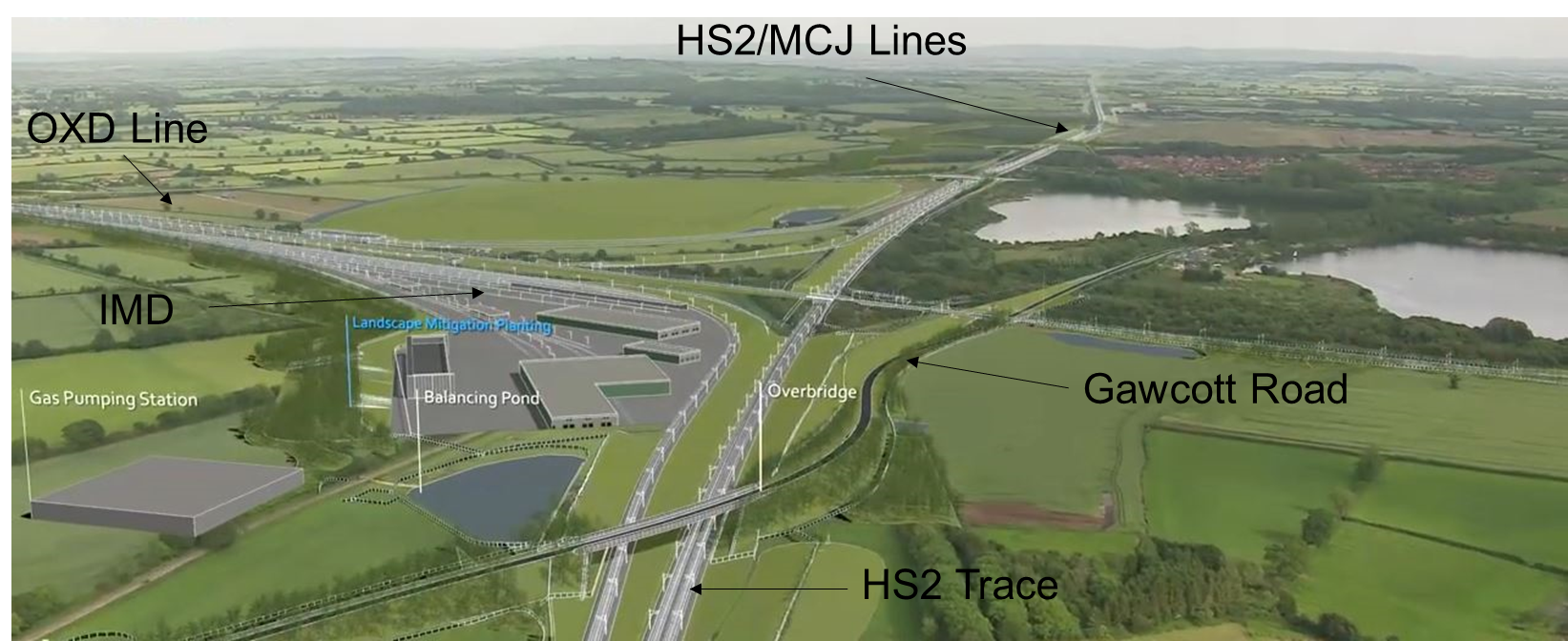 Agenda
EKFB Update (40 minutes)
Enquiries, Complaints, Newsletter
Update on rail aggregate delivery
Overview of works
IMD Design Update
Fusion update (20 minutes)
EWR Update (20 minutes)
AOB & next meeting
EKFB HS2 Enquiries Update
Since our last meeting we received…
4 complaints
3 enquiriesthrough the Helpdesk
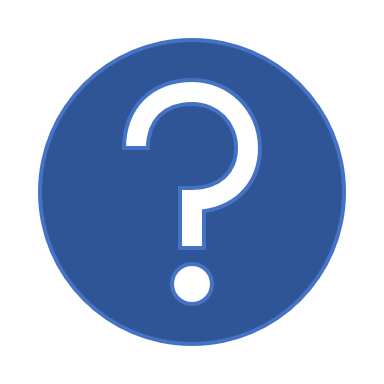 HGVs on Gawcott Road
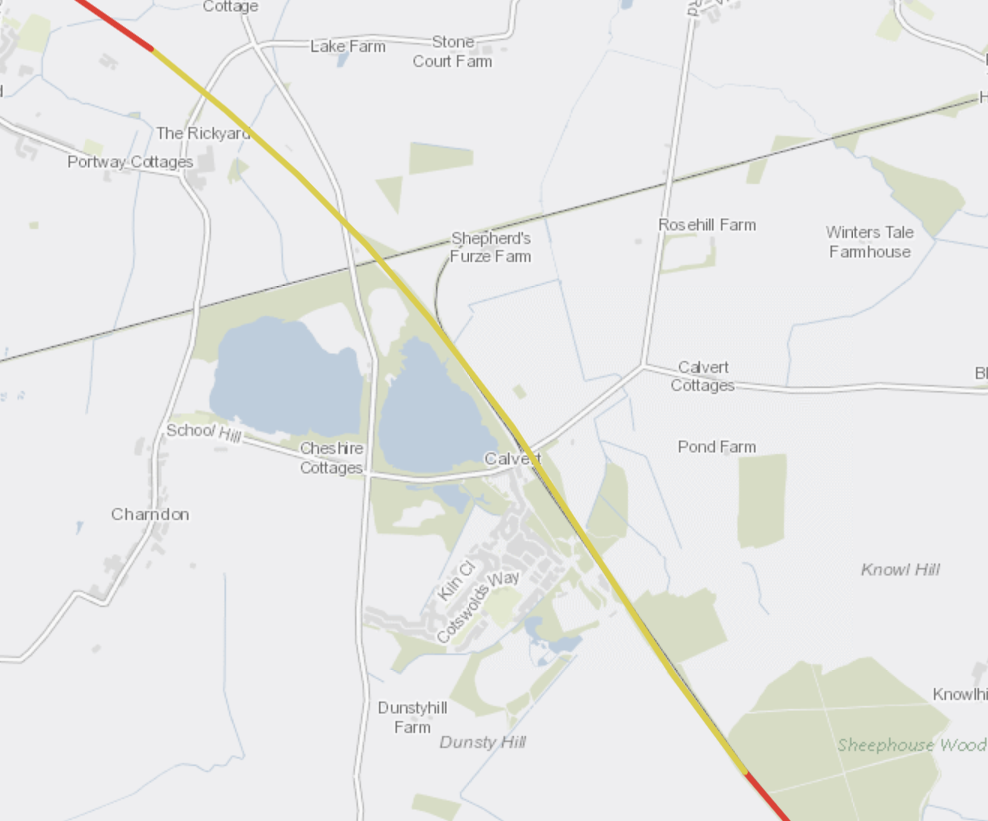 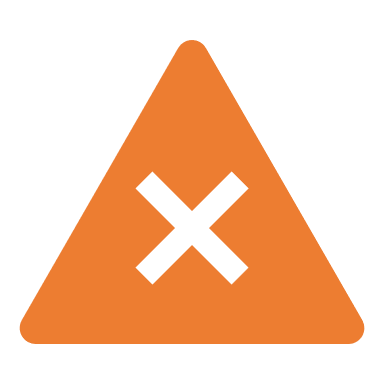 Verge damage 
Padbury
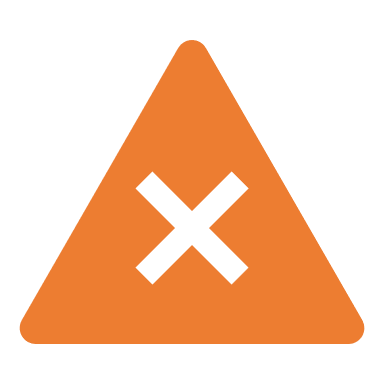 Parking/Covid complaint – Co-Op
(Not EKFB or Fusion)
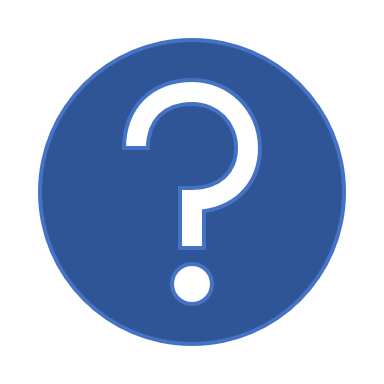 Protestors want their boat back
Security behaviour
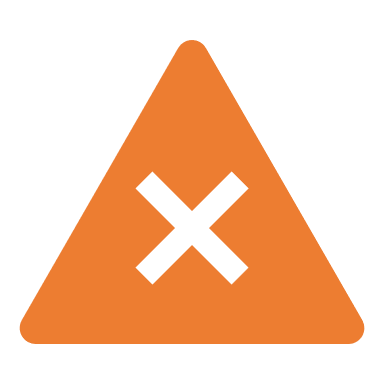 You said, we did:
Complaint re Covid concerns (Steeple Claydon Co-Op).  We are rolling out a Toolbox Talk on Covid concerns as we ease restrictions.
Concerns around litter. We have carried out several litter picks in the last month where this has been reported to us.
Gawcott Road. We are in the process of getting a ‘No HS2 traffic’ sign installed on A421.
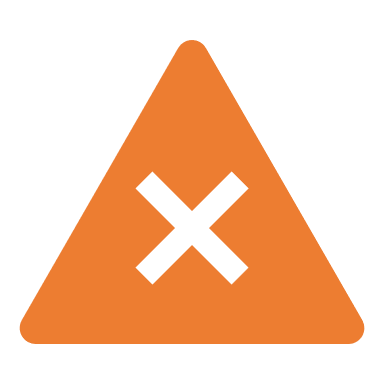 4x4 driving, Addison Rd compound (Fusion)
EKFB vehicles…
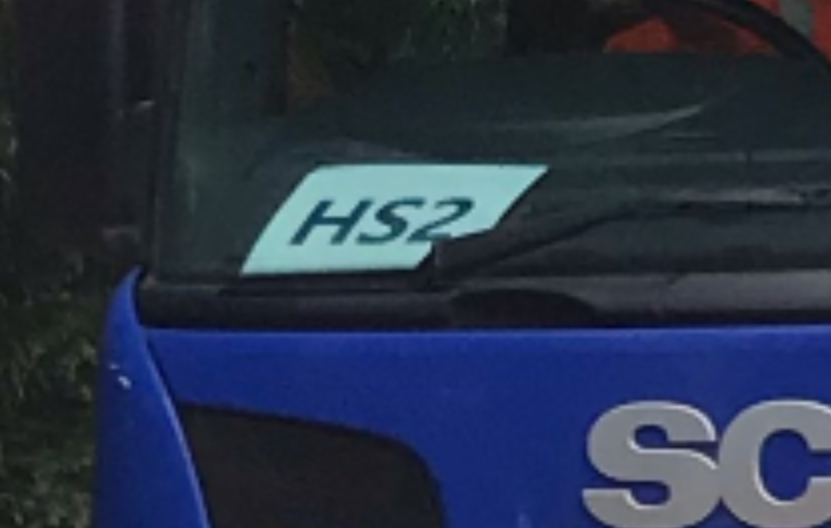 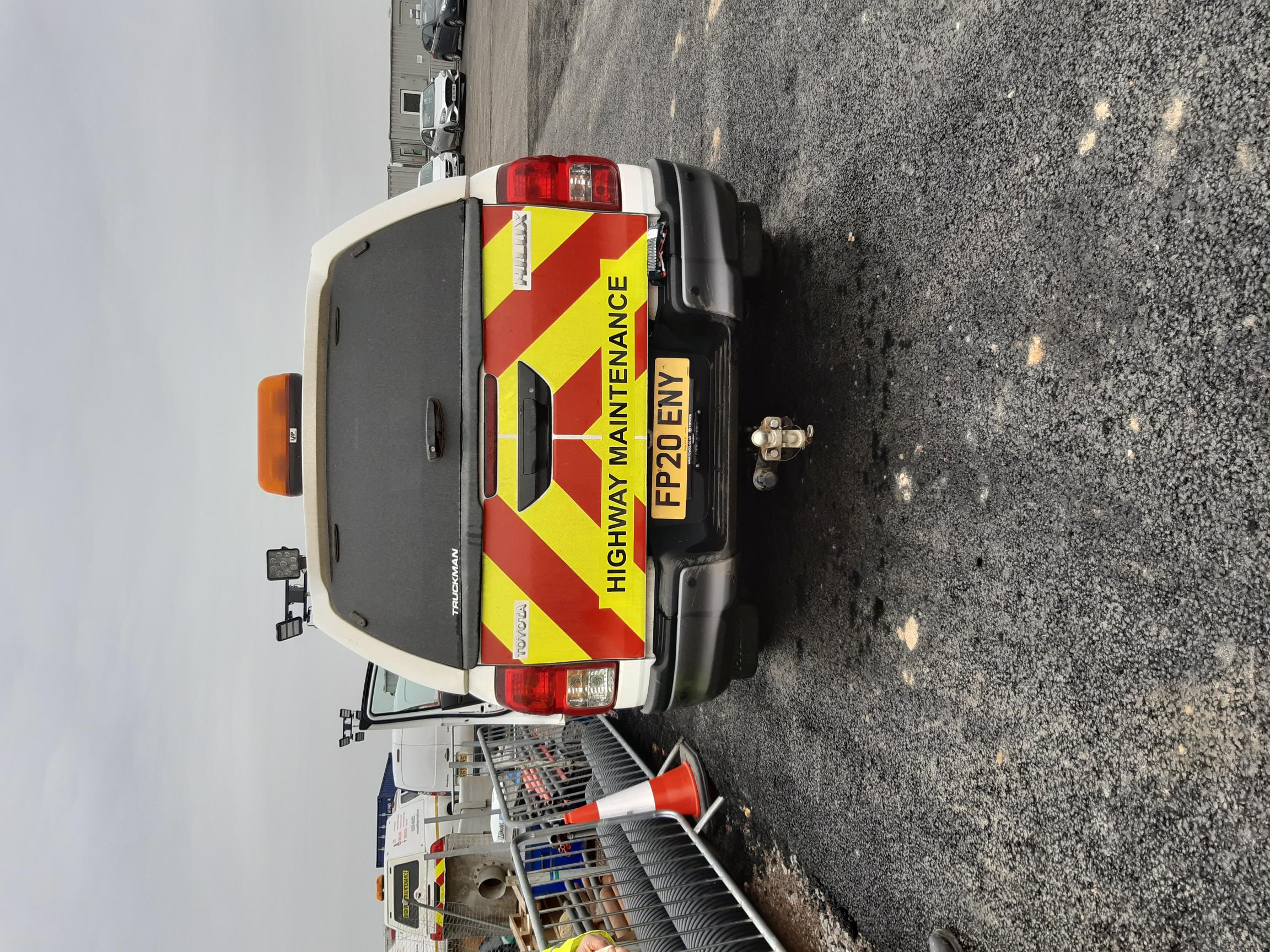 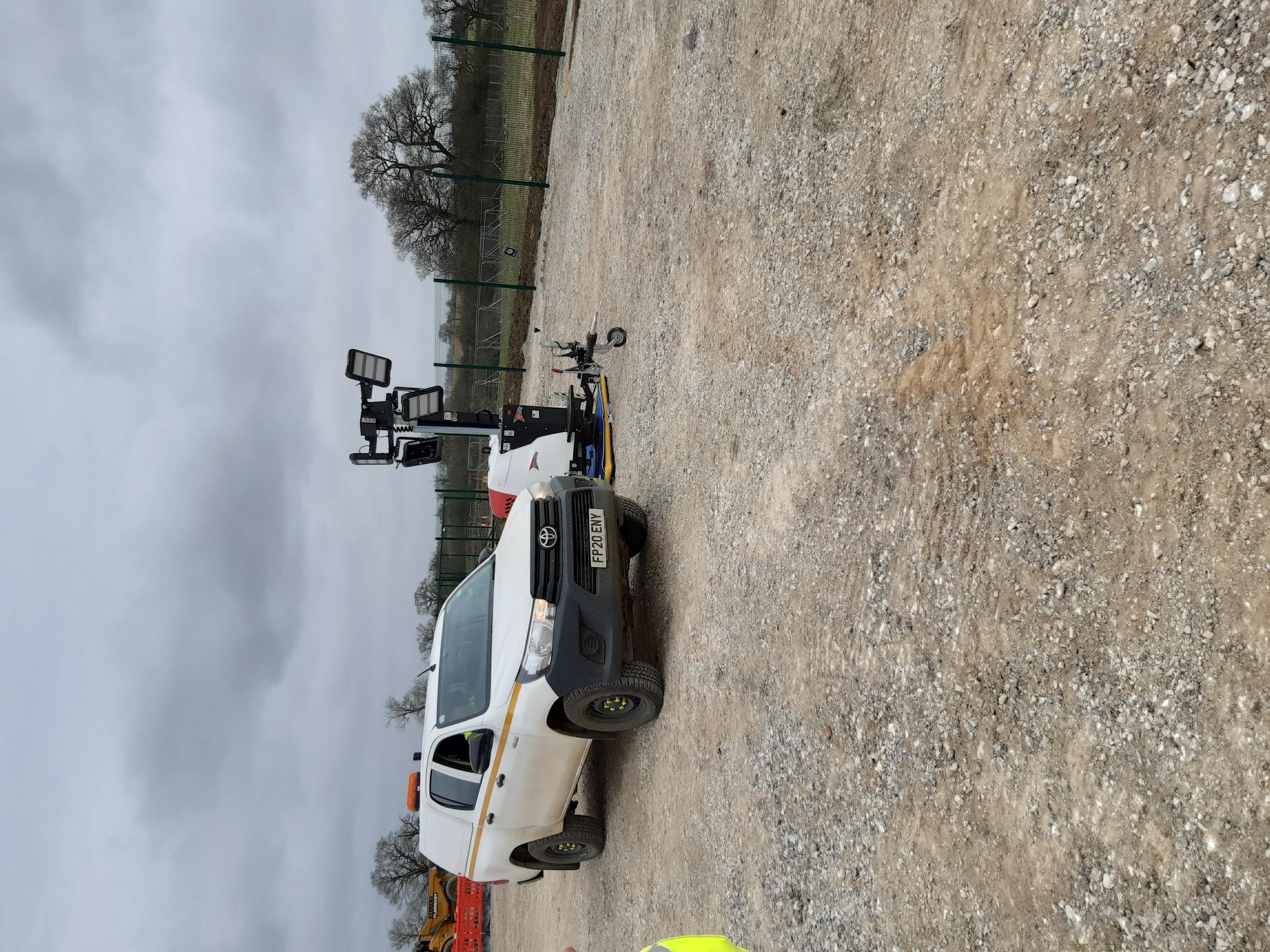 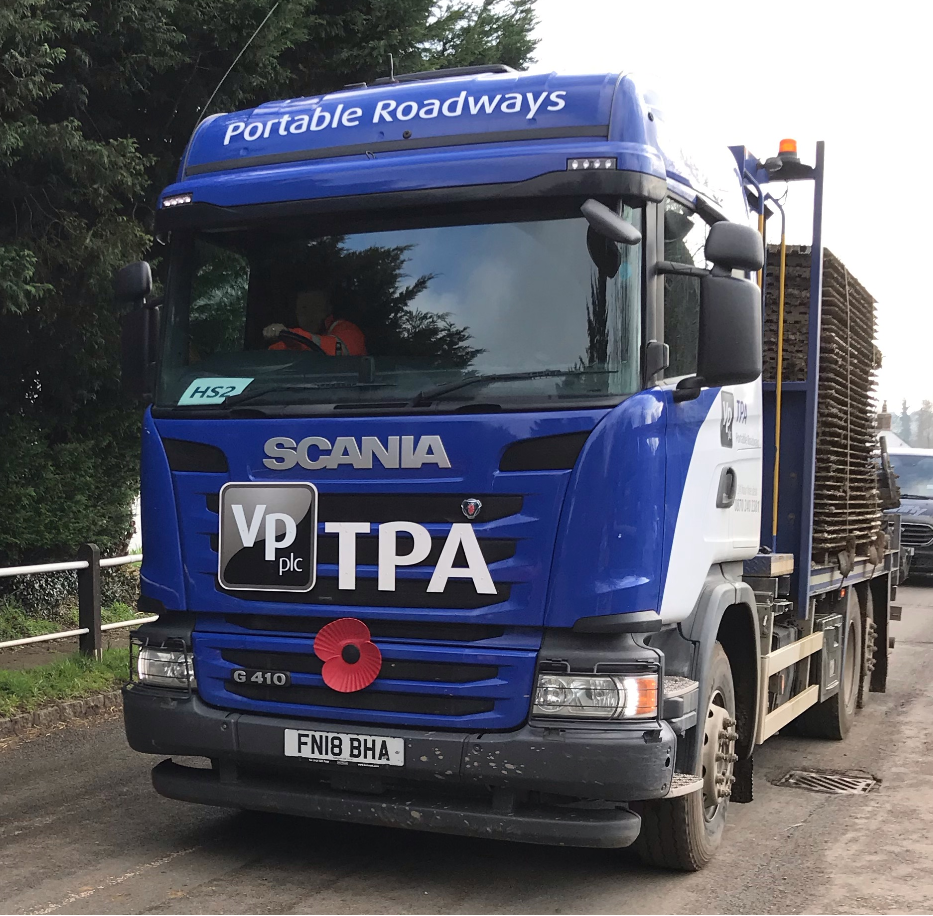 EKFB Main Works Update
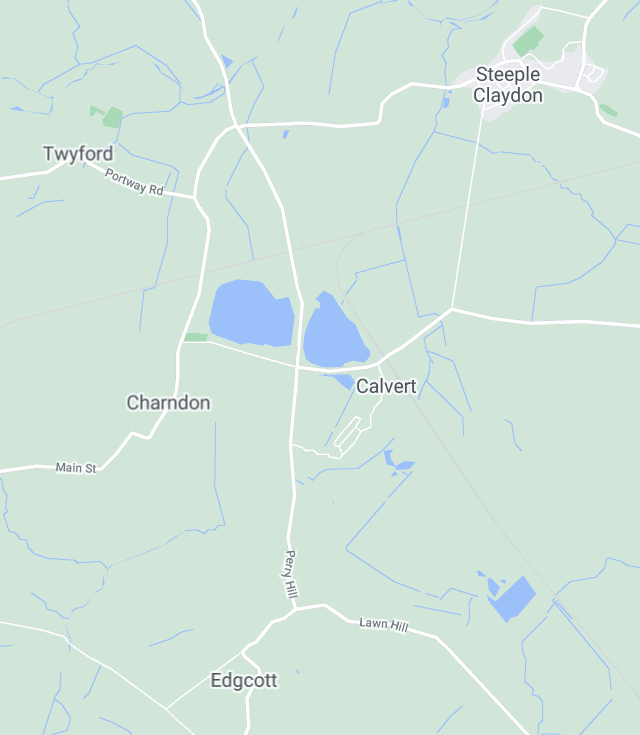 Operational Overview
4
EKFB
1
Compound & Infrastructure
Aggregate delivery by Rail – next step FCC
Ground investigation & underground services
Archaeology
Woodland translocation & planting
Works Compound
Underground Services
Road Closures
7
3
4
2
6
Fusion
7
5
3
EWR
Rail head North
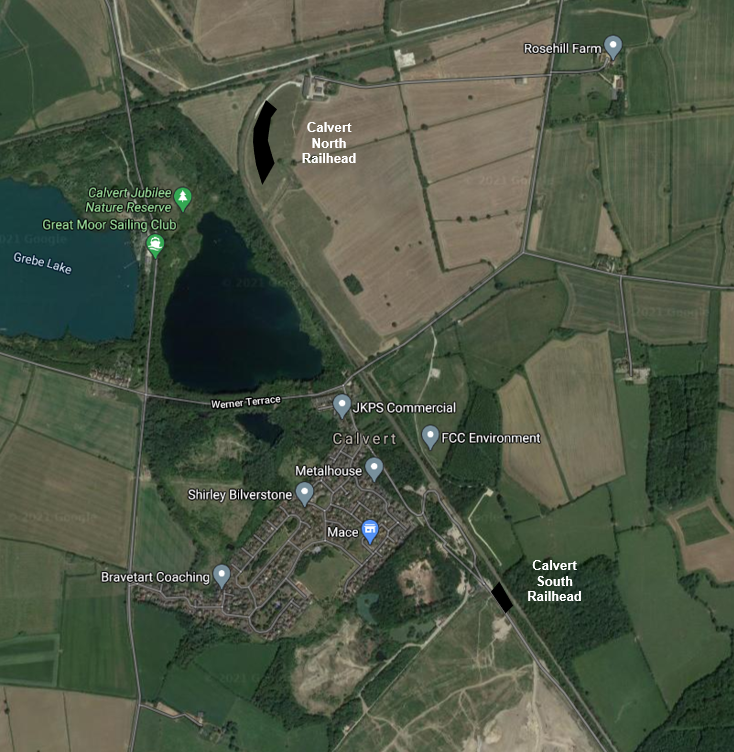 Rail deliveries until June
Monday to Friday Approximate times:
07.30 hrs
13.30 hrs.
16.30 hrs.
Saturday
Occasional, times vary
Up to two trains
No unloading before 08.00 hrs.
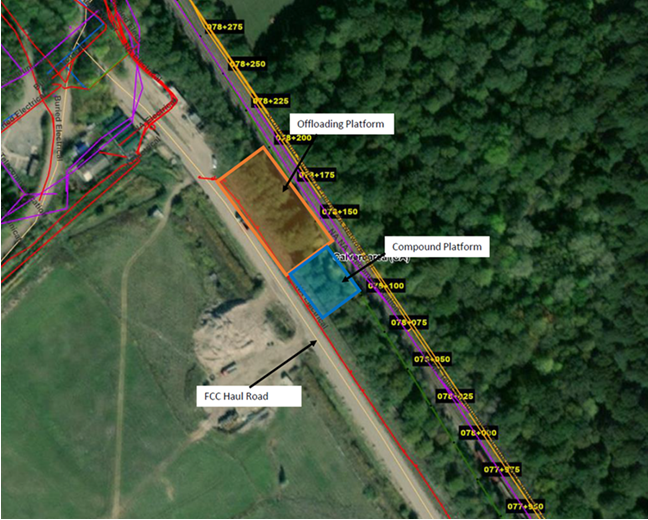 Rail head South
Rail deliveries to start June
Form compound platform
Offloading platform
Running in June
Traffic
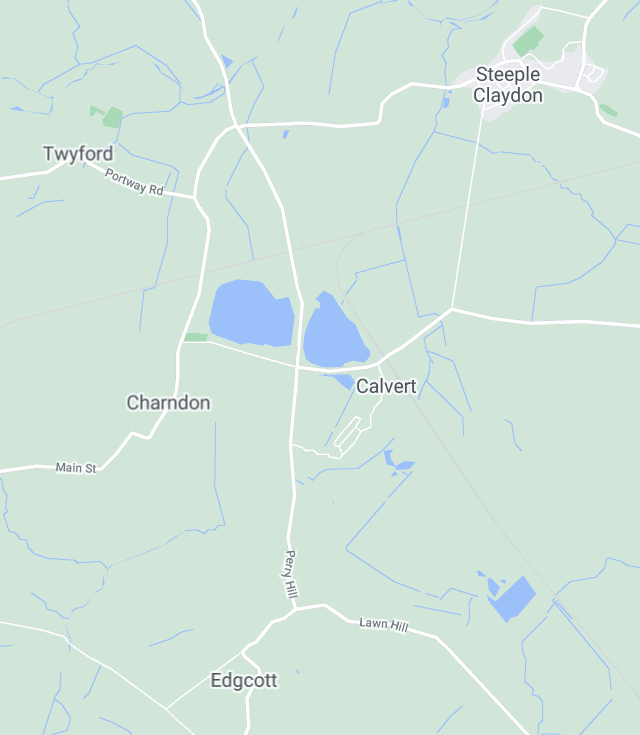 March – Last 2 weeks
1
Increase in EKFB HGV Traffic Daily Deliveries
West Street -  10 / 20 deliveries daily
School Hill – 10 /20 
Shipton Lee – some days at maximum
3
2
Abnormal Loads
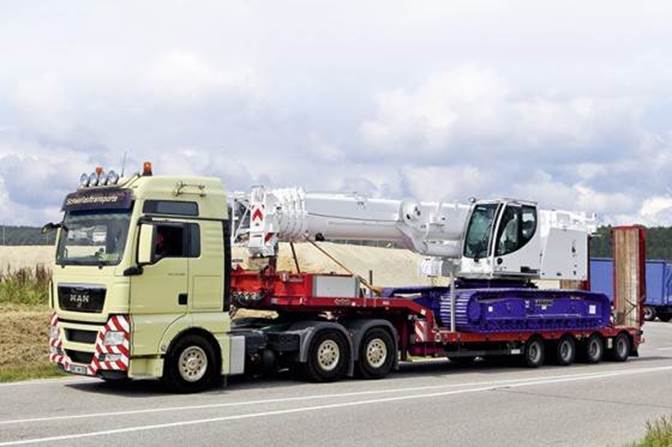 Deliveries continue
Construction plant for piling and earthworks activities
Road Closure Strategy
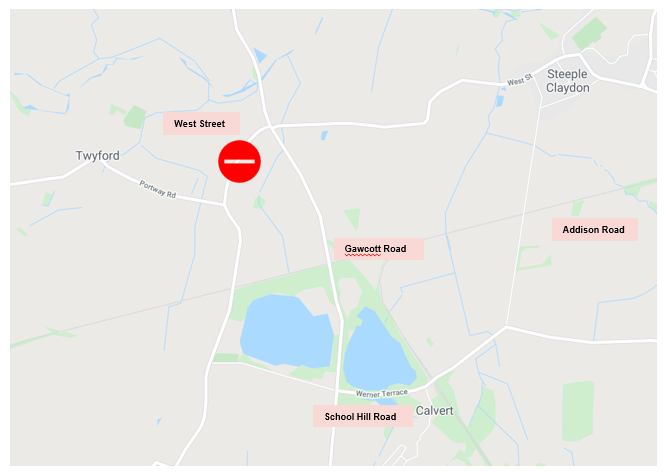 West Street, long term to build bridge.
Langsdon & Tasker Update
Gawcott road.  Traffic lights, crossing, short term closures for tie in work.
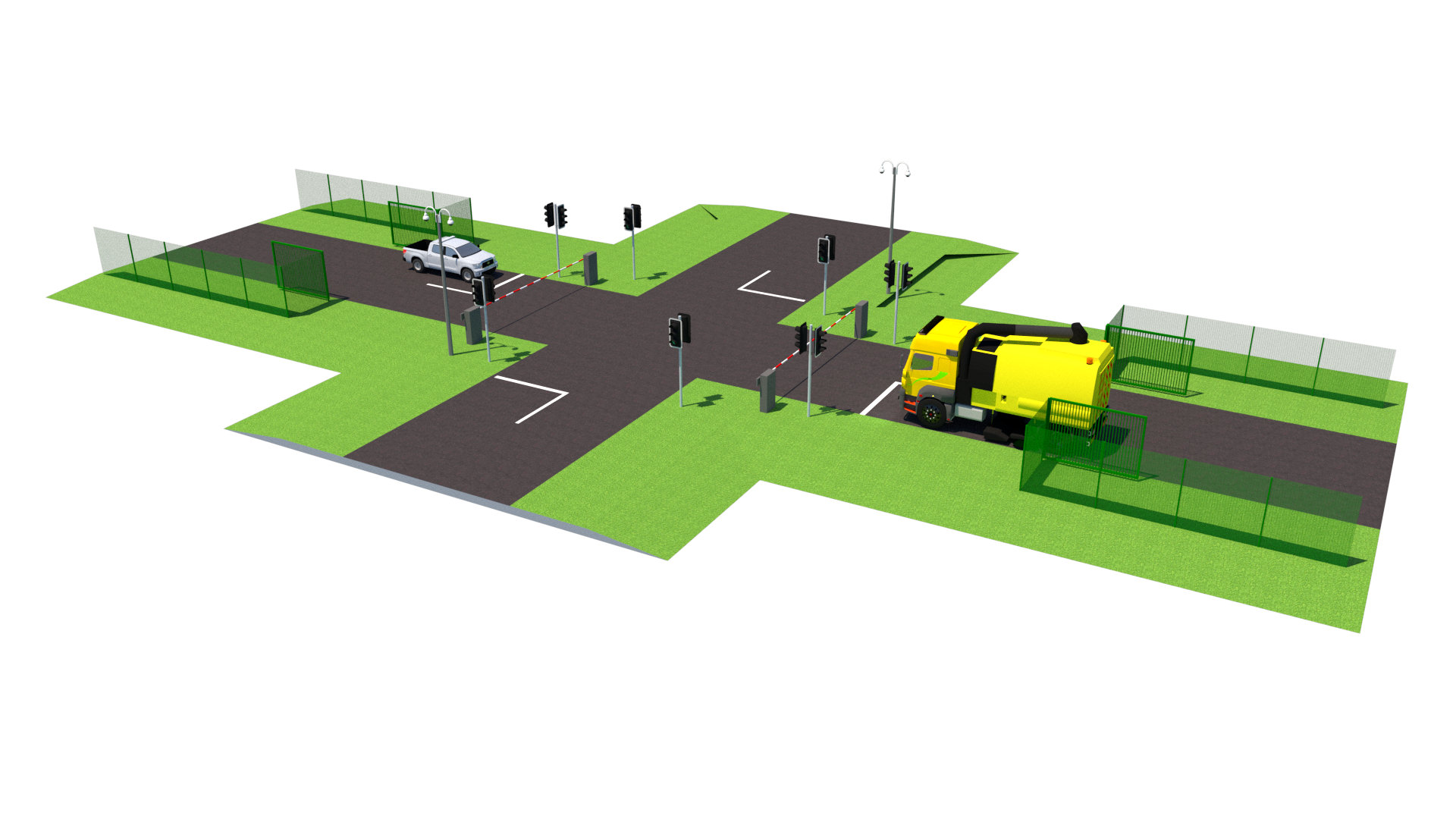 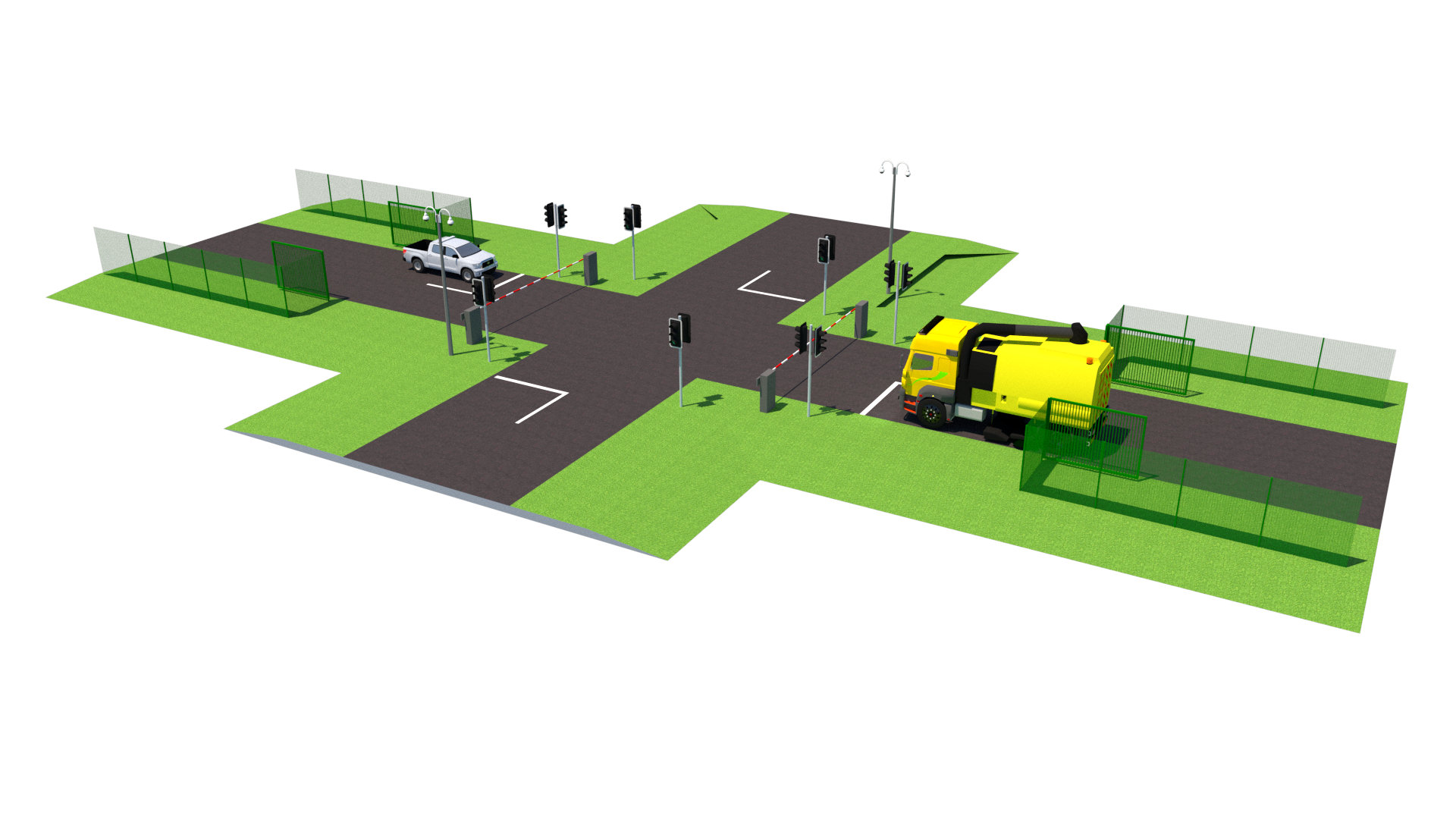 Road Crossing
Temporary Bridge
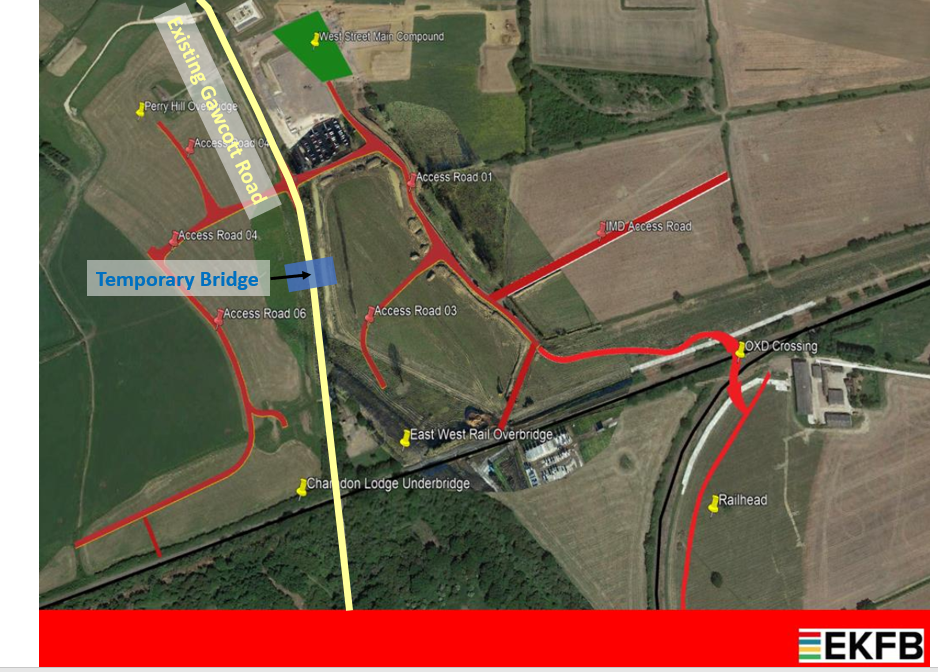 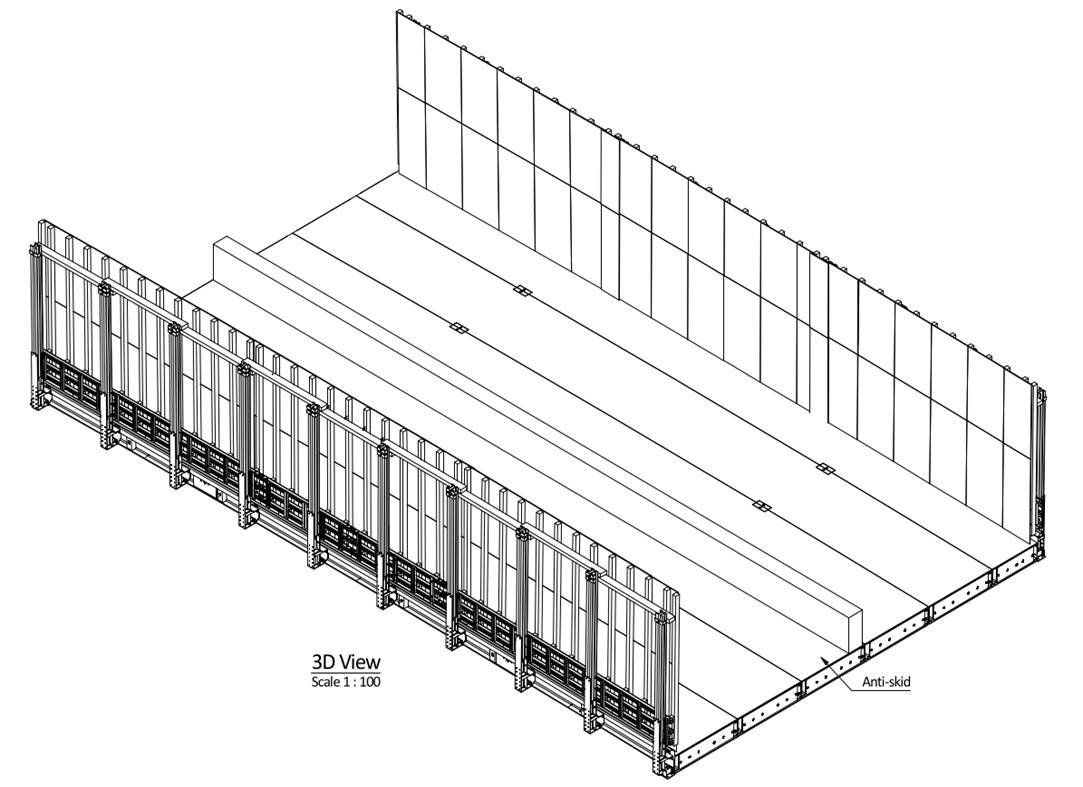 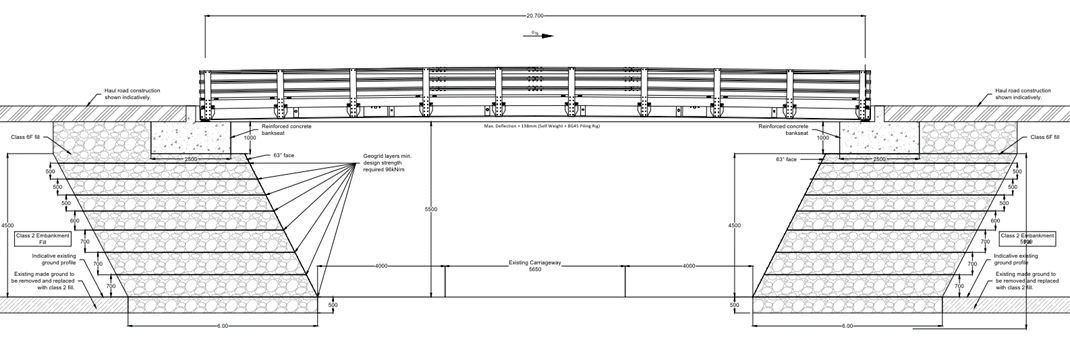 Calvert Area 
Liaison Meeting
26th March 2021

Chris James 	EKFB
Iain Roberts 	IMD Design
Simon Griffiths 	Fusion
Thaina Sa’id	EWR
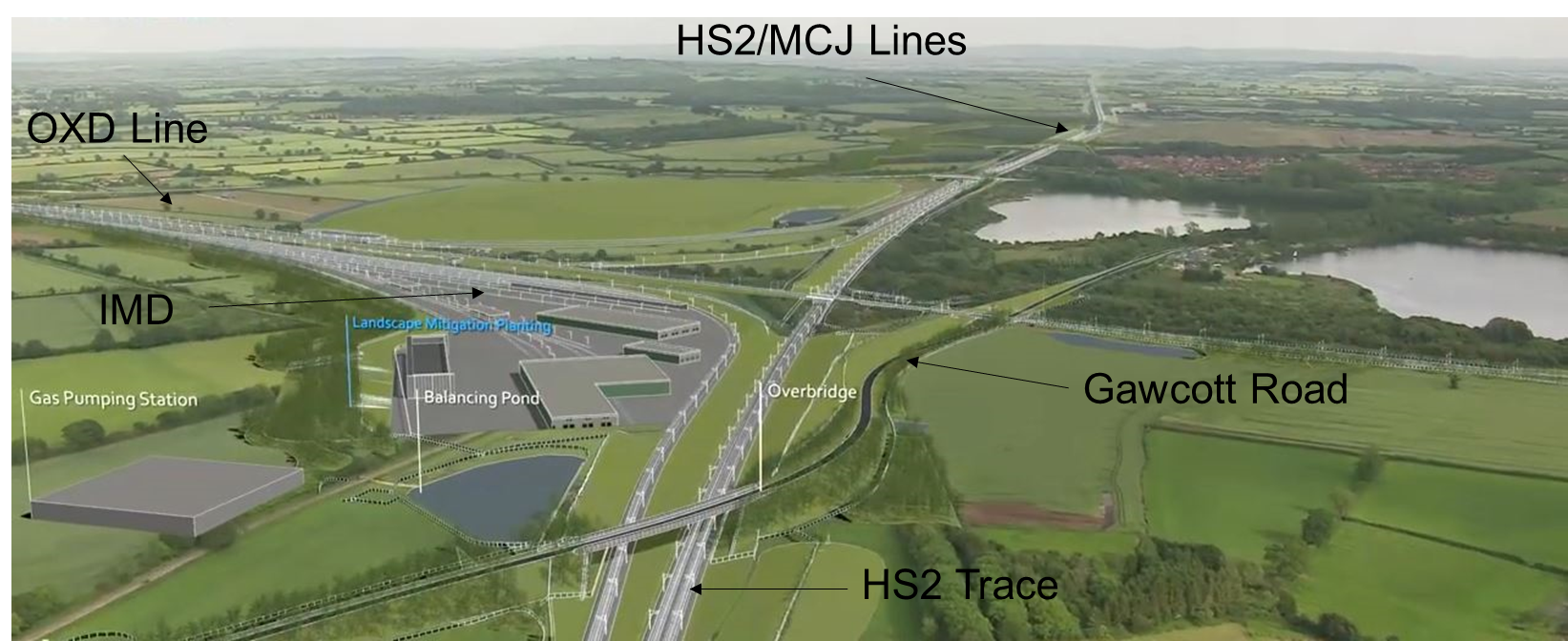